Application
Users
Mobile Device
Cloud Server
Google Maps
Uses
Accesses
Calls
Requests
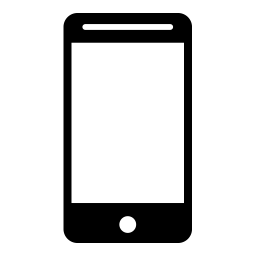 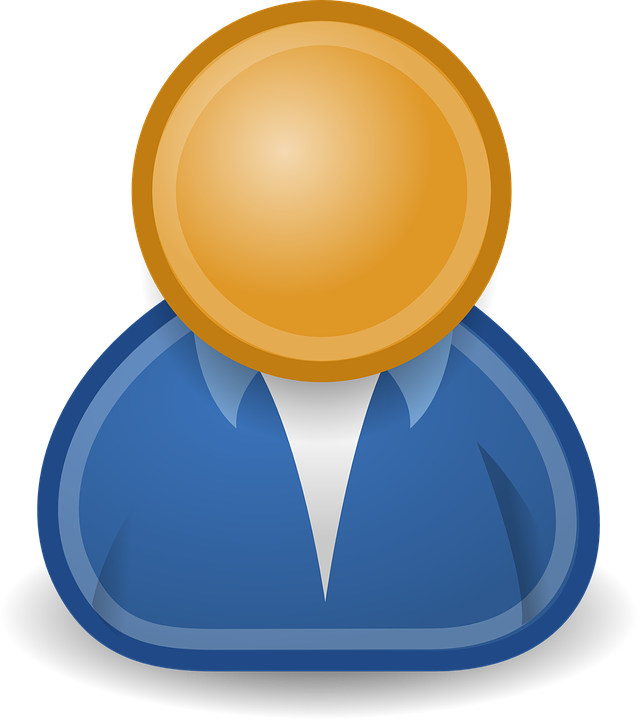 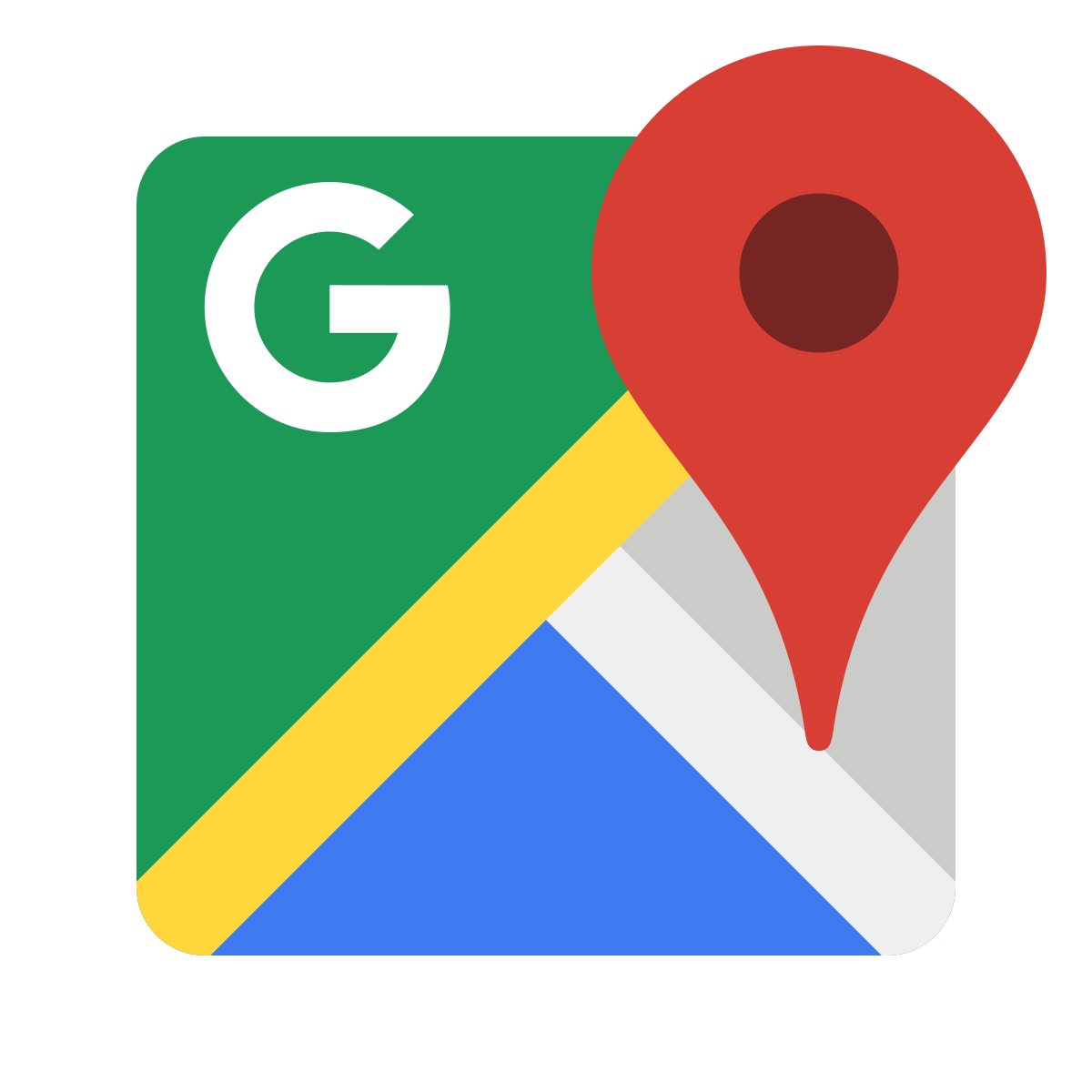 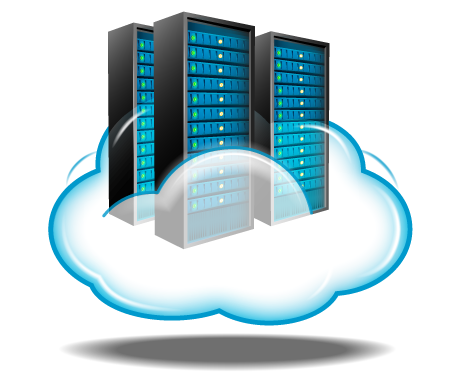 Provides
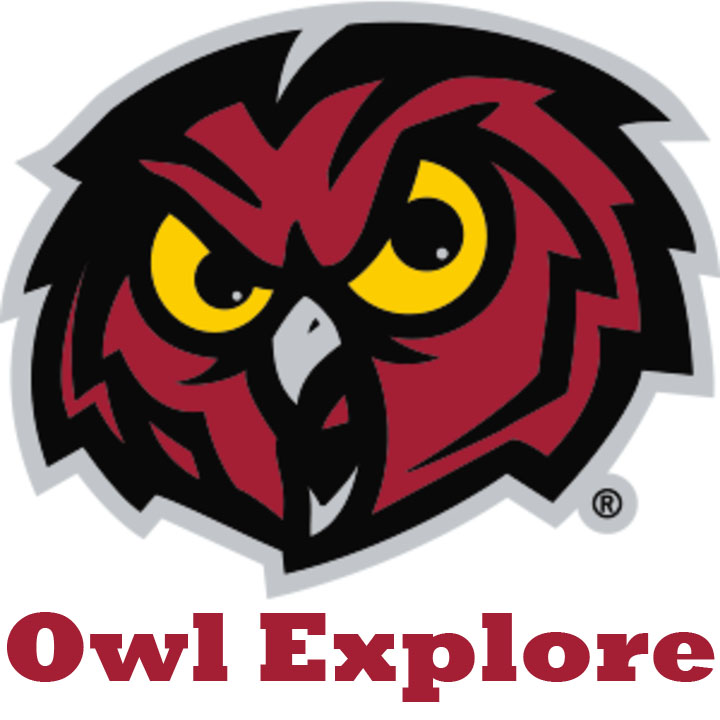 Responds
Retrieves
Stored Data
Admin
Computer
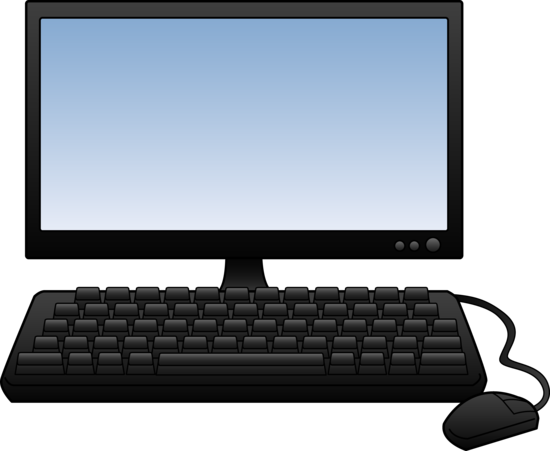 Uses
Accesses
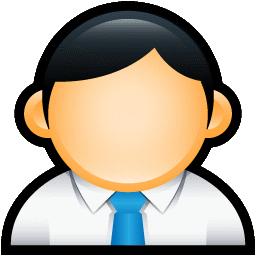 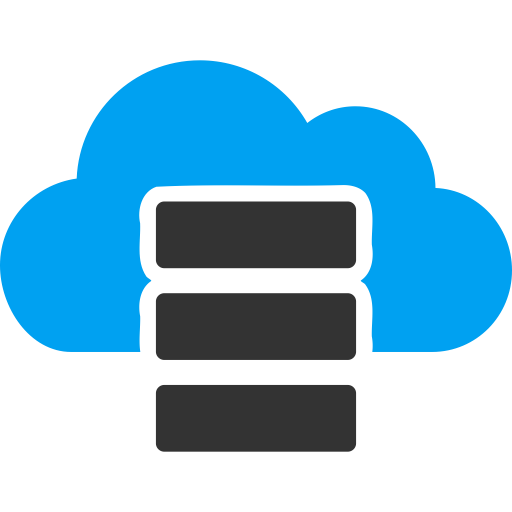 Requests
Provides
Responds
Responds
Retrieves